How to Write a STEM Literature Review
Semhar Yohannes
Science Reference and Instruction Librarian 
her/she
semhar@umbc.edu


Beck Hertl
Library Services Specialist
they/them
beckhertl@umbc.edu
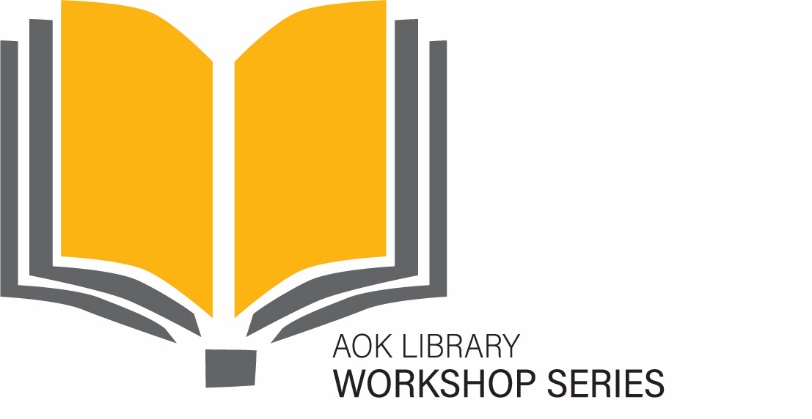 Introduction
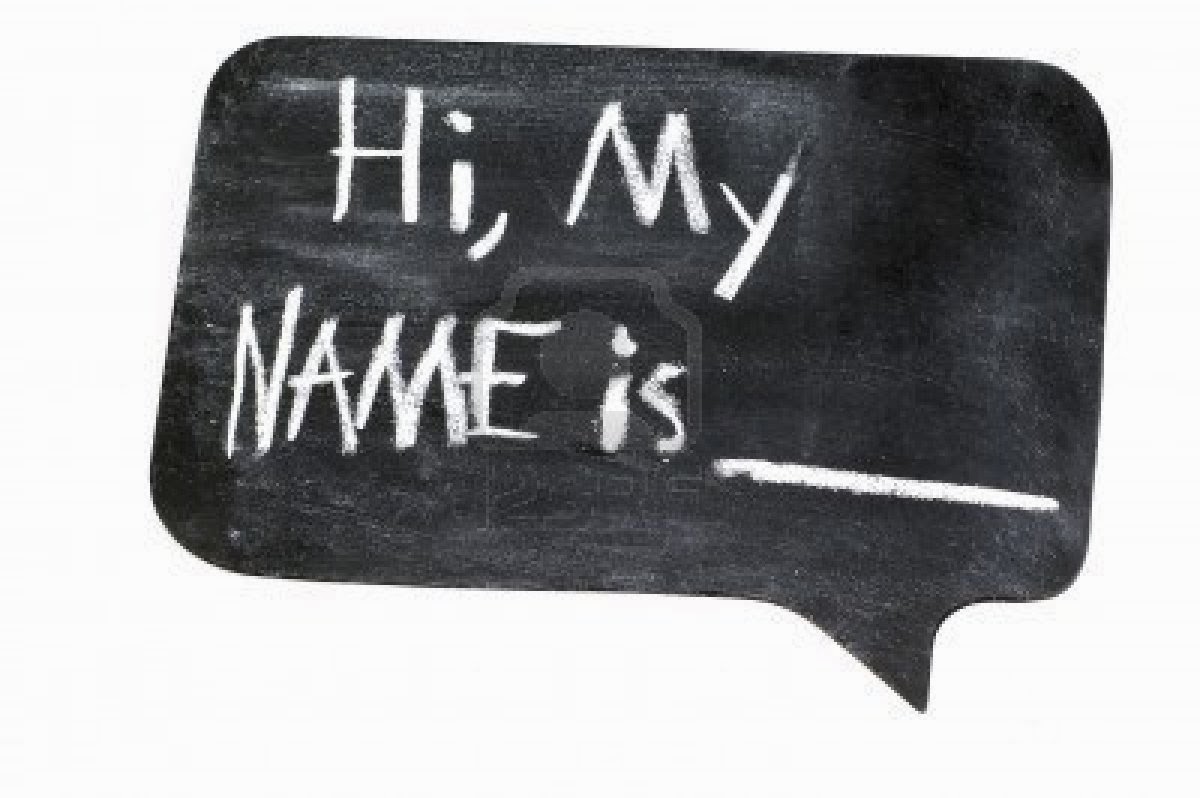 Name
Major/department 
Year
Overview
Background
Steps to writing a literature review
Checklist
Background
Quiz
What is the definition of a literature review?

A summary and evaluation report of info found in the literature related to your selected topic
Summary of info in the literature related to your selected topic
Collection of a body of research that addresses a research question
What is a Literature Review
It is a summary AND evaluation of various pieces of research
Literature review:
 informs the previous research that has been done in the field
 critiques previous methodology 
 evaluates prior studies to show information gap which will be filled with your own research
Why do a Literature Review
Avoid making the same mistakes as others
Carry on where others have reached
Increase your breath of knowledge in your subject area
Identify key works, information and needs in your area
Identify and learn terminology
Position your own work in context
Identify opposing views
Demonstrate that you can access research in the field
Identify methods relevant to your research
Identify studies that are worth replicating or improving
Find experts in your field in whom you could contact
Types of Literature Review?
Argumentative Review: This form examines literature selectively in order to support or refute an argument, deeply embedded assumption, or philosophical problem already established in the literature. The purpose is to develop a body of literature that establishes a contrarian viewpoint. Given the value-laden nature of some social science research [e.g., educational reform; immigration control], argumentative approaches to analyzing the literature can be a legitimate and important form of discourse. 

Integrative Review: Considered a form of research that reviews, critiques, and synthesizes representative literature on a topic in an integrated way such that new frameworks and perspectives on the topic are generated. The body of literature includes all studies that address related or identical hypotheses or research problems. A well-done integrative review meets the same standards as primary research in regard to clarity, rigor, and replication. This is the most common form of review in the social sciences.

Historical Review: Few things rest in isolation from historical precedent. Historical literature reviews focus on examining research throughout a period of time, often starting with the first time an issue, concept, theory, phenomena emerged in the literature, then tracing its evolution within the scholarship of a discipline. The purpose is to place research in a historical context to show familiarity with state-of-the-art developments and to identify the likely directions for future research.
Types of Literature Review?
Methodological Review: A review does not always focus on what someone said [findings], but how they came about saying what they say [method of analysis]. Reviewing methods of analysis provides a framework of understanding at different levels [i.e. those of theory, substantive fields, research approaches, and data collection and analysis techniques], how researchers draw upon a wide variety of knowledge ranging from the conceptual level to practical documents for use in fieldwork in the areas of ontological and epistemological consideration, quantitative and qualitative integration, sampling, interviewing, data collection, and data analysis. This approach helps highlight ethical issues which you should be aware of and consider as you go through your own study.

Systematic Review: This form consists of an overview of existing evidence pertinent to a clearly formulated research question, which uses pre-specified and standardized methods to identify and critically appraise relevant research, and to collect, report, and analyze data from the studies that are included in the review. The goal is to deliberately document, critically evaluate, and summarize scientifically all of the research about a clearly defined research problem. Typically it focuses on a very specific empirical question, often posed in a cause-and-effect form, such as "To what extent does A contribute to B?" This type of literature review is primarily applied to examining prior research studies in clinical medicine and allied health fields, but it is increasingly being used in the social sciences.

Theoretical Review: The purpose of this form is to examine the corpus of theory that has accumulated in regard to an issue, concept, theory, phenomena. The theoretical literature review helps to establish what theories already exist, the relationships between them, to what degree the existing theories have been investigated, and to develop new hypotheses to be tested. Often this form is used to help establish a lack of appropriate theories or reveal that current theories are inadequate for explaining new or emerging research problems. The unit of analysis can focus on a theoretical concept or a whole theory or framework.
Steps to writing a Literature Review
Outline
Steps to writing a literature review
Get started
Select/refine topic
Search for literature
Evaluate literature 
Note taking
Keep current
Stop searching
Organization
Getting Started
What is the main purpose of this literature review?
Who is your target audience? (professor, editor, conference)
What will the final product be?
Thesis or dissertation
Journal article
Grant proposal
Technical report
Select/refine topic
Consider personal interests 
Top scholarly journals in your field, skim titles and abstracts of the latest issues of the journals     
Browse "Annual Reviews" publications in the field, if available 
Read theses or dissertations in the area of your interest
Browse conference opportunities 
Brainstorm a list of possible topics
Search for literature
Search most relevant databases in the topic field
Articles Tab
Subject Guide
Individual database/journal search- * Web of Science
Use citation databases (i.e., Web of Science) 
Identify key authors and search for their publications (Web of Science)
Create a log that documents how the literature search was conducted and what materials were read/scanned
Save searches
Establish alerts on “topics”
Search for literature
Other Sources
Conference papers and proceedings
Standards manuals / handbooks (current and older)
Chemical and materials property data sources
Government agency technical reports
Professional association magazine articles
Company and trade association white papers
Patent applications and patent documents
Data sets
Search for literature
Keywords 
AND, OR, NOT, *, and “     ” 
Author searching 
Subject Headings, linked keyword lists 
Footnote chasing / using bibliographies • Citation tracking (Web of Science & Scopus) 
Keep track of where you’ve looked, what keywords you used
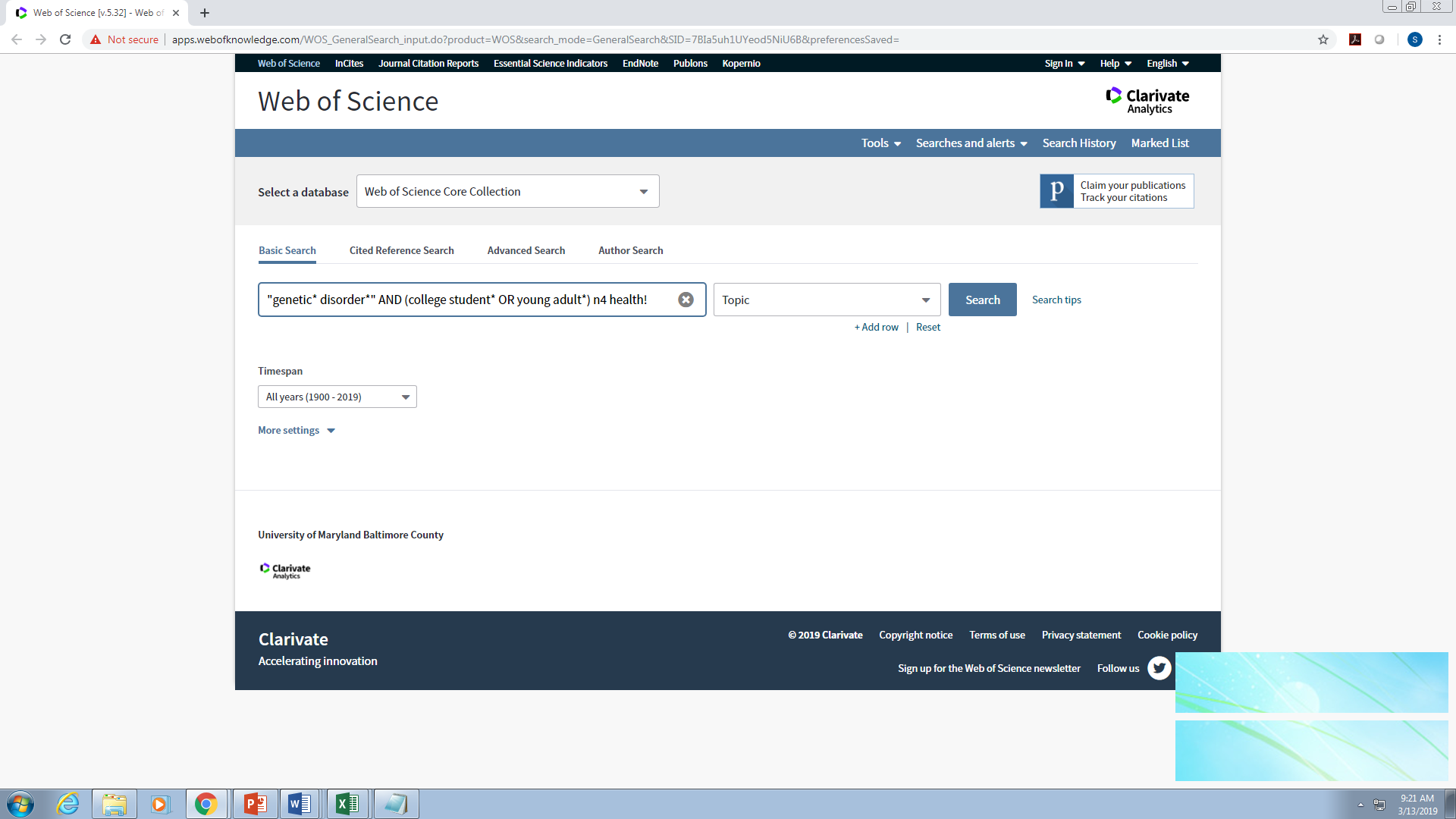 Evaluate literature
What to Consider to Evaluate Works
What to Consider to Evaluate Works
Generalization with no overstating or oversimplifying of a matter
Accuracy
Timeliness of the source 
Cross-checking of the given information
Generalization backed up with evidence 
Balanced arguments acknowledging other viewpoints
The author: credibility, reputation
A list of references or other citations 
The intended audience
The content of the source: fact, opinion, or propaganda
Comprehensive coverage
Objective language
Note taking
Tell a story…..
Who? 
What? 
When? 
Where? 
Why? 
How? 

A good literature review (story) ALSO answers: Useful words for a Keyword Search
Keep current
Search alerts in databases 
Table of Contents (TOC) alerts 
RSS feeds for journal and other webpages
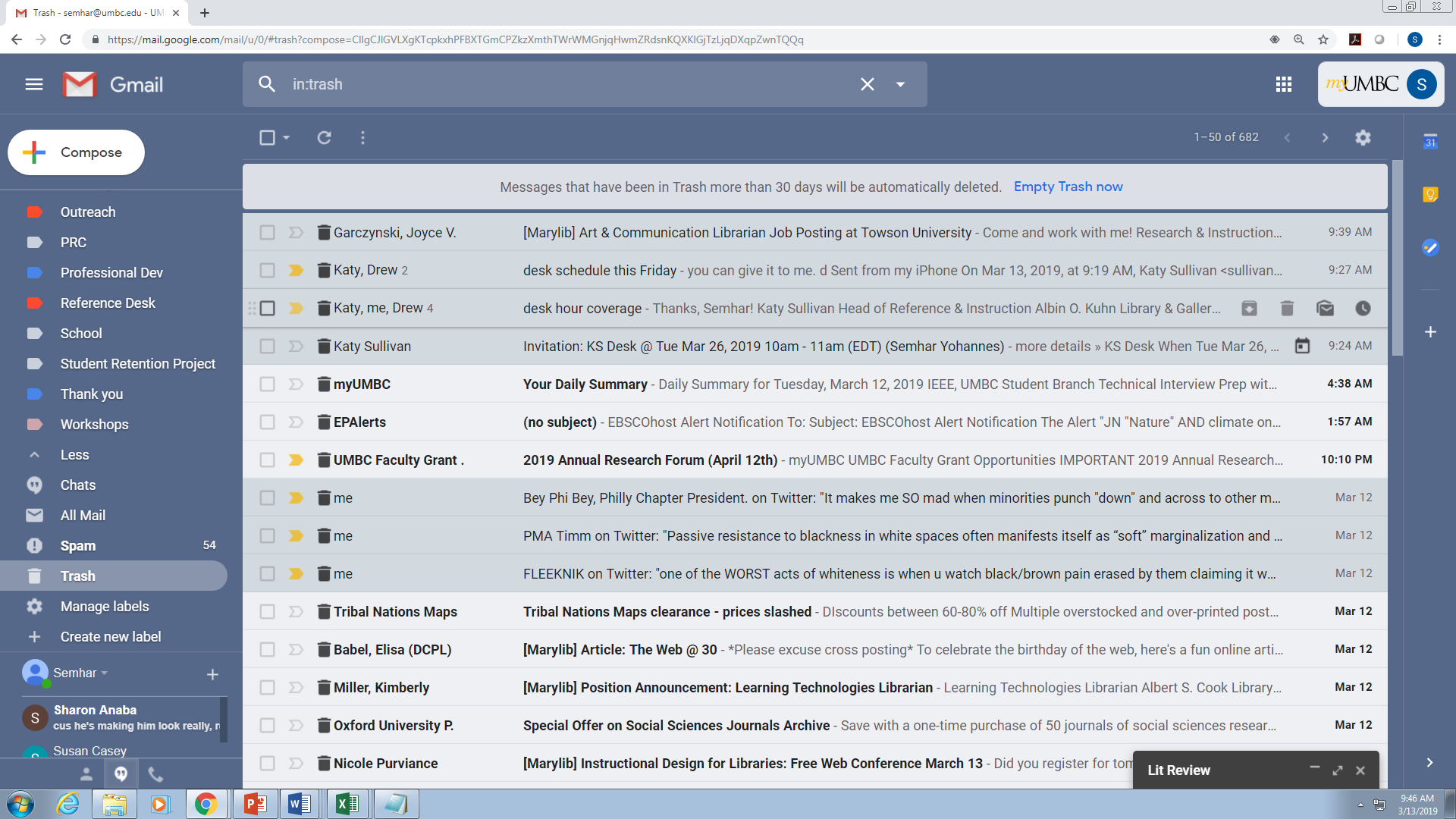 When is it time to stop searching?
Recurring authors 
Recurring institutions, labs
Recurring settings for experiments/measurements 
Recurring methods or results 
Patterns that let you know you are done with your search 
Law of diminishing returns
Materials found are too old
(OR you run out of time…)
Organization
Chronological: write about the sources according to when they were published
Publication: order your sources by publication chronology
Trend: examine the sources according to trend within a period

Thematic: organized around a topic or issue, rather than the progression of time

Methodological: usually does not have to do with the content of the material. Instead, it focuses on the “methods” of the researcher or writer
Website
Checklist
[Speaker Notes: https://umbc.box.com/s/vn6vdsontvhiznnqjl2u4b5k9naq75mv]
Handout
Checklist for Analyzing a Literature Review
Introduction to the Review 
Organization and Writing Qualities of the Review 
Presentation of Studies Being Reviewed
**Evidence of Analysis, Synthesis, Critique Taking Place within the Review
Conclusion to the Review
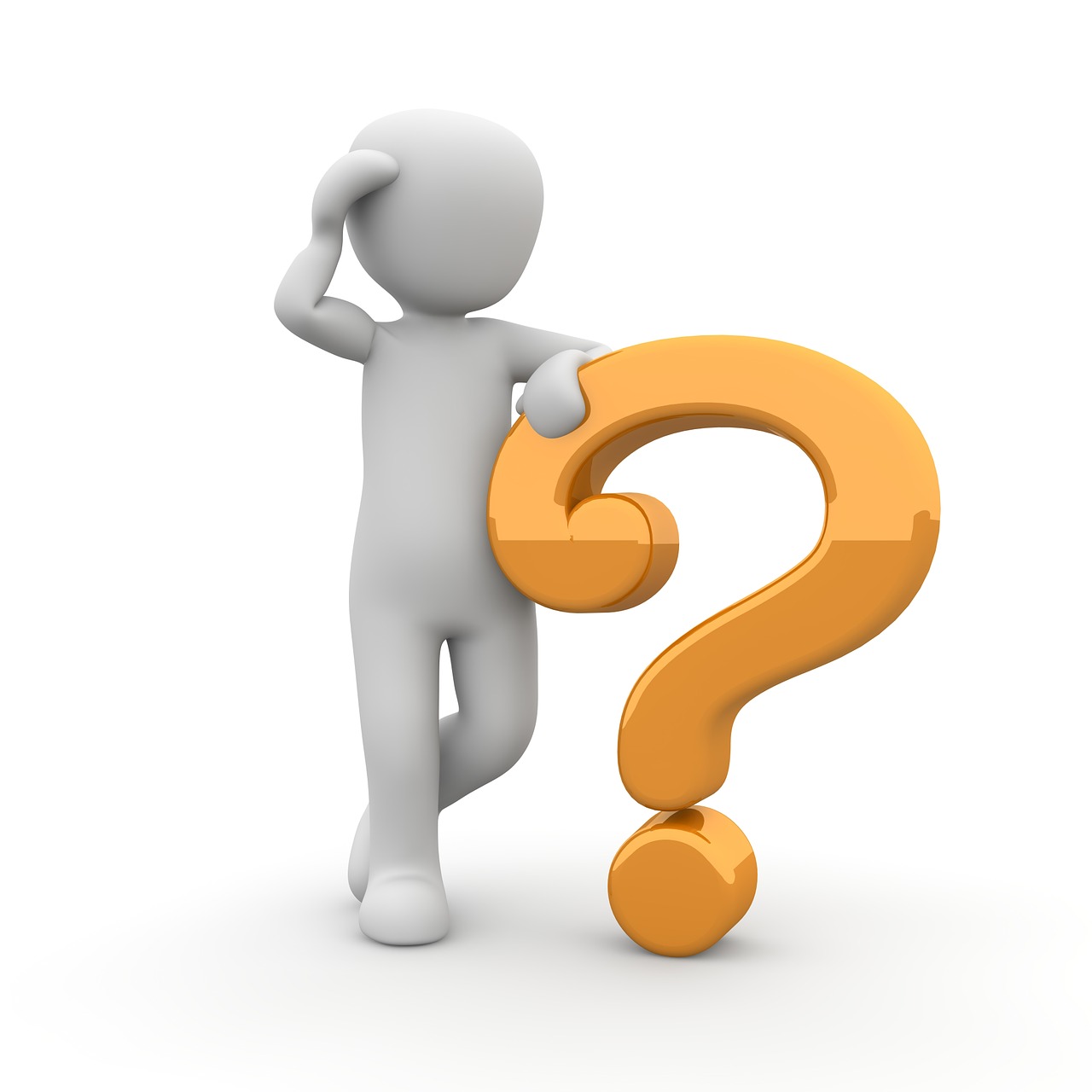